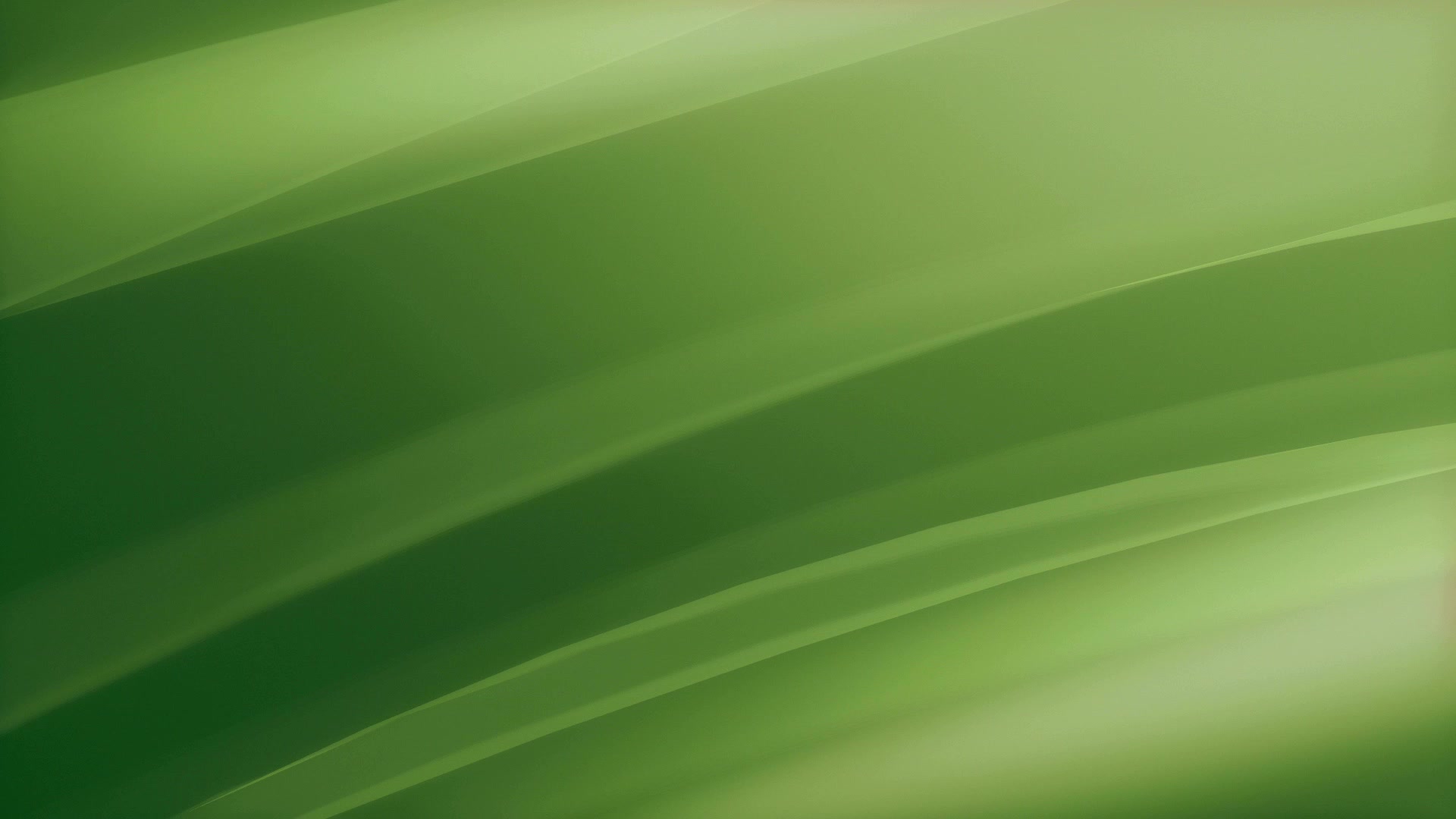 Column Addition
Basic Math Skills task
Instructions
In this activity, you will watch a tutorial video on Column Addition below and choose the BEST FIT set of questions that follow. 
BEST FIT means that the questions are not super easy and not so challenging that you are left frustrated or stuck. In the video the instructor talks about practice questions. Please don't worry about those questions and do the ones below.
Multi-digit Addition Video
Practice Question Sets
Please choose a set of questions below and answer the questions using Column Addition on a sheet of paper:
Set A						Set B
a) 39+45                                                       	a) 739+125
b) 18+25                                                       	b) 248+13
c) 34+18                                                       	c) 432+59
d) 66+57                                                       	d) 483+267